Aberdeen Area Human Resource Association Presents…
Navigating SDWORKS South Dakota’s 
             New and Improved Job Database

Presented by:  Holly Gederos and Felicia Alspach, Employment Specialists with the Aberdeen Department of Labor and Regulation/Job Service

Best Western Ramkota Hotel, Aberdeen SDThursday, May 18, 201711:00am-1:00pm
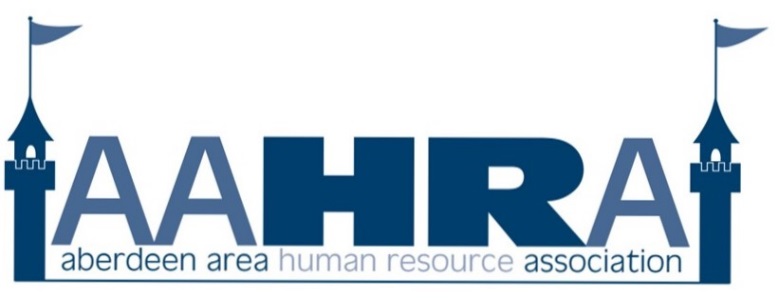 DLR launched a new SDWORKS jobs database. As an employer or human resource professional this is great news for you! The enhanced virtual one-stop system will offer greater access to job services, and the technology is much more intuitive. This presentation will help you see the key benefit for you being creating job listings based on the skills and competencies you need for the position – not generic job titles or job descriptions.
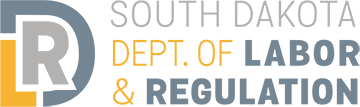 **This meeting is free to AAHRA members.  Not a member???  Join us for this session free to see if the AAHRA is of interest for you.  Membership is only $50 a year for Non-SHRM Members and $25 for SHRM Members!
RSVP:  http://aahra.shrm.org/forms/rsvp-may-2017-meeting